Figure 6 The 3D polarization power spectra based on our observed visibilities. These are estimated from the power of ...
Mon Not R Astron Soc, Volume 399, Issue 1, October 2009, Pages 181–194, https://doi.org/10.1111/j.1365-2966.2009.14980.x
The content of this slide may be subject to copyright: please see the slide notes for details.
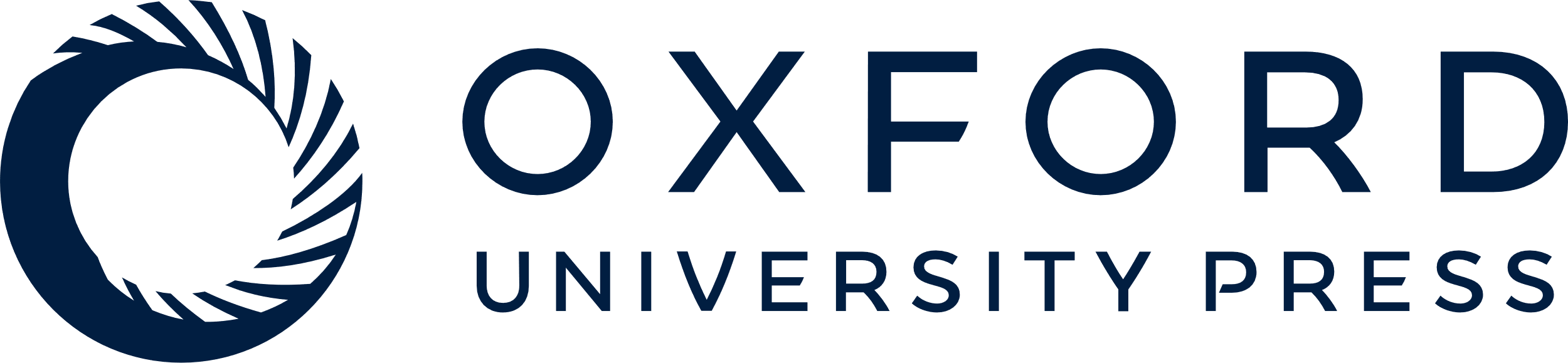 [Speaker Notes: Figure 6 The 3D polarization power spectra based on our observed visibilities. These are estimated from the power of maps at fixed rotation measures. The transverse scale has been converted from angular to comoving units at z= 8.5. The parallel scale is converted from φ according to equation (A38). The contours are of Δ2P (see the text), and start at 0.0069 K2 in the left middle near k∼ 0, increasing logarithmically by 10 per contour level. On large scales, k⊥ < 0.3 h Mpc−1 our observations set an upper limit equivalent to a few kelvins per ln k in 3D space.


Unless provided in the caption above, the following copyright applies to the content of this slide: © 2009 ASIAA. Journal compilation © 2009 RAS]